Поддержка образовательных переходов: взгляд детского сада, школы и семьи
Савенков Александр Ильич,
член-корреспондент Российской академии образования, 
доктор психологических наук, профессор, директор института
 педагогики и психологии образования МГПУ
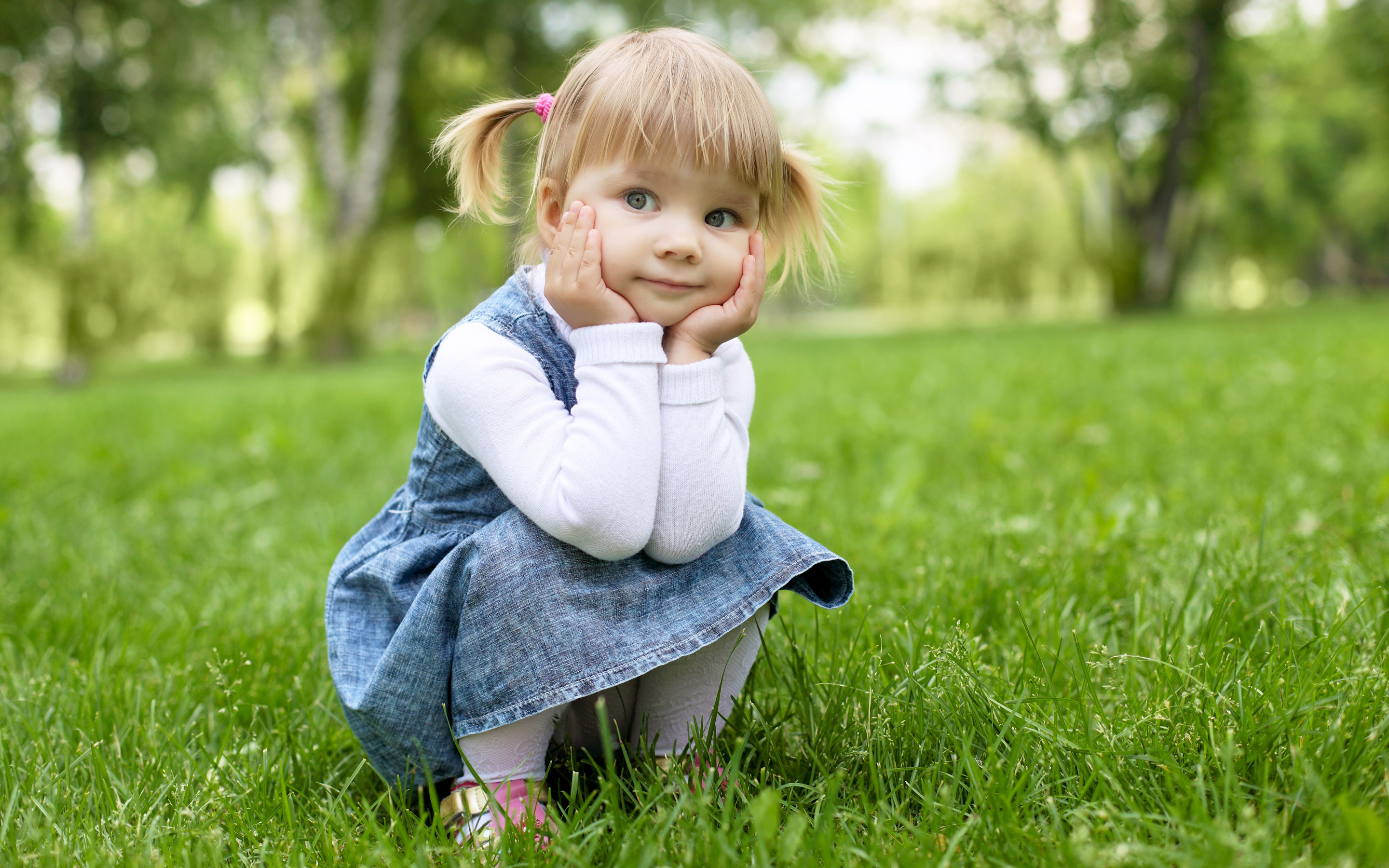 ДОШКОЛЬНИК – МЛАДШИЙ ШКОЛЬНИК
«Существовала некогда пословица,Что дети не живут, а жить готовятся.Но вряд ли в жизни пригодится тот,Кто, жить готовясь, в детстве не живет». 
                                                  С. Маршак




По классификации ЮНЕСКО дети младшего возраста от рождения и до десяти лет
КРИЗИСЫ ДЕТСКОГО РАЗВИТИЯ
новорожденности – в 6-8 недель
раннего детства – в 1-1,5 года
3-х лет – между 2 и 4 годами
7-лет – между 6 и 8 годами
пубертатный – в 12-14 лет
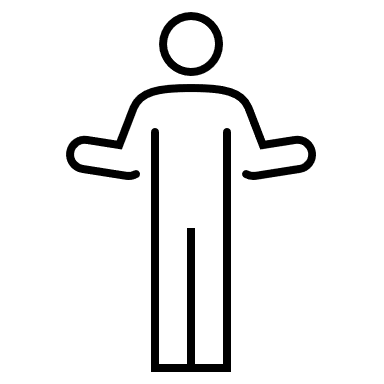 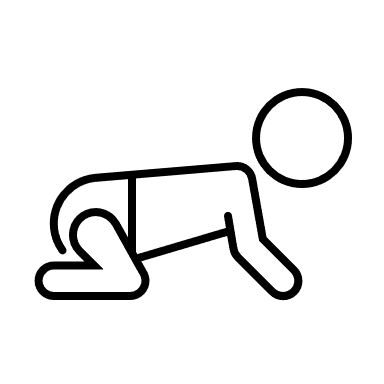 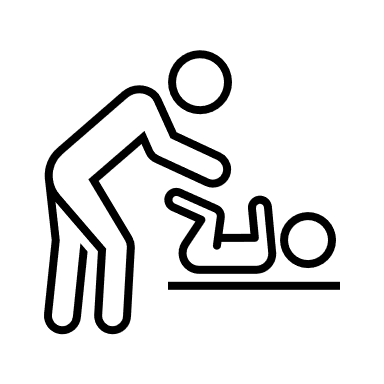 ЧЕМ МЛАДШЕ РЕБЕНОК, ТЕМ ВЫШЕ ДОЛЖНА БЫТЬ КВАЛИФИКАЦИЯ ПЕДАГОГА
«…младенец – не сенсомоторный индивид, лишенный упорядоченных ментальных структур, «погруженный в хаос ощущений». Младенец - репрезентативный индивид, наделенный способностью структурировать и упорядочивать мир. Младенческие понятия далеки от сознательных понятий взрослых, оперирующих абстракциями. Однако, без базовых, начальных, неосознаваемых конструктов, направляющих и регулирующих взаимодействие ребенка с миром, невозможно представить континуальность развития мышления человека;   
В рамках классических теорий психического развития предполагалось, что формирование понятий происходит благодаря действиям ребенка (Пиаже, 1993; Леонтьев 1972). Современные исследования в области психологии развития показали, что ребенок еще не обретший способности к осуществлению манипуляций с объектами и активному перемещению, более когнитивно компетентен, чем представляли до сих пор. Восприятие и действие – неотъемлемые составляющие единой системы взаимодействия, управляемые общими законами.
…раннее развитие ребенка находится под значительно большим генетическим контролем, чем в более старшем возрасте, а тем более во взрослом периоде, доминирующих не только у большинства людей, но и у специалистов. Революционные изменения этих представлений связаны с данными психогенетики, показавшей, что генетические влияния на развитие интеллекта в младенческом возрасте минимальны, их значение повышается с возрастом, а максимальные значения достигаются у пожилых людей» [Сергиеенко Е.А. – С.14-15].
ПРИНЦИП ПРИРОДОСООБРАЗНОСТИ Я.А. КОМЕНСКОГО
О ПРЕДИКТОРАХ АКАДЕМИЧЕСКОЙ И ЖИЗНЕННОЙ УСПЕШНОСТИ
Оценки родителей;
Рейтинги педагогов;
Результаты психологических обследований (когнитивные способности, психосоциальное развитие, психомоторное развитие)
БАЗОВЫЕ ХАРАКТЕРИСТИКИ ПРЕЕМСТВЕННОСТИ
Содержательная рамка проблемы преемственности дошкольного и начального школьного образования в современной России задается двумя нормативными документами: федеральным государственным образовательным стандартом дошкольного образования и федеральным государственным стандартом общего среднего образования.
Преемственность содержания – построение единой содержательной линии в изучаемых предметных областях, исключающей необоснованные перегрузки на дошкольном этапе, форсированное обучение предметным знаниям, дублирующим школьные программы;
Преемственность форм организации учебной деятельности в детском саду и начальной школе ориентирована не на их унификацию, а на поиск соответствующих возрастным особенностям детей способов её организации; 
Преемственность методов образовательной деятельности в детском саду и начальной школе - поиск оптимального для каждой возрастной группы детей сочетания продуктивных и репродуктивных методов обучения.
«ДЕТИ ОДАРЕНЕЕ ВЗРОСЛЫХ» – Н.С. Лейтес
Основные признаки одаренности, проявляющейся в годы школьного детства - повышенная восприимчивость к учению; более быстрый темп продвижения и более выраженные творческие проявления
«…с годами возрастают не только умственные возможности, но и происходит ограничение, вытеснение более ранних свойств, становление новых»
высокий динамизм умственного развития у всех детей, даже при относительно одинаковых условиях приводит к разным результатам.
переход от одного возраста другому «…связан не только с приобретениями, но и с потерями».
умственная одаренность в школьные годы еще весьма сильно отличается от тех развитых специализированных достоинств ума, которые свойственны взрослым, при этом проявившиеся типологические различия играют вполне осязаемую роль, могут указывать на некоторые будущие черты индивидуальности и во многом обусловить дальнейший ход умственного развития
ОДАРЕННОСТЬ И ВОЗРАСТ. ИНТЕРВЕНЦИЯ
Ускорение
Интенсификация
Обогащение 


«Чем раньше функция включена в использование, тем больших результатов можно добиться в её развитии»?
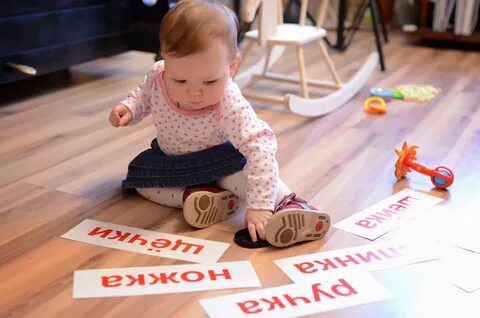 МЕТОДИКИ РАННЕГО ОБУЧЕНИЯ
Обучение чтению;
«Энциклопедическим» знаниям;
Иностранным языкам
Обучение математике…
ПРИНЦИПЫ РАННЕГО ОБУЧЕНИЯ Г. ДОМАНА
Начинайте с самого раннего возраста;
Во время всего процесса обучения сохраняйте веселое настроение;
относитесь с уважением к вашему ребенку;
Обучайте его лишь тогда, когда и вы и он пребываете в хорошем настроении;
Останавливайтесь прежде, чем ваш ребенок сам этого захочет;
Демонстрируйте учебный материал быстро;
Как можно чаще вводите новые учебные материалы;
Выполняйте вашу программу последовательно;
Тщательно и заранее готовьте учебные материалы;
Помните – и вы, и ваш ребенок должны чувствовать, что прекрасно проводите время.
БЛАГОДАРЮ ЗА ВНИМАНИЕ

asavenkov@mgpu.ru